Approach TO the patient with DIARRHEA
PRESENTED BY :
Batool Gharaibeh 
Roa’a Alzawahreh 
Hasan alsalahat
INTRODUCTION
Diarrheal disease is one of the top ten leading causes of death worldwide.
When can we consider a stool as diarrhea?
Passage of 3 or more abnormally liquid or unformed stool per day at an increased frequency.
Increased water content of the stool:
                         Impaired water absorption.
                         Active water secretion by the bowel.
Having more stool than normal for that person.
Diarrhea may be further defined as:                       Acute: < 14 days                      Persistent: 14-30 days                      Chronic:> 30 days.
Invasive diarrhea (Dysentery): Acute diarrhea with visible blood, associated with fever and abdominal pain. 
Pseudo-diarrhea: frequent passage of small volume of stool, is often associated with rectal urgency and accompanies with IBS or proctitis
Acute diarrhea
ACUTE DIARRHEA
.Most cases of acute diarrhea are due to infection which is self-limiting and associated with contaminated food and water sources. .

The major causes acute diarrhea are :

**Viruses: Unique features usually include low grade fever, nausea and vomiting, abdominal cramps, and watery diarrhea. Such as:
               1-Norovirus: Most common cause of diarrheal outbreak/epidemic, Elderly, immunocompromised patients, and children are most commonly affected.
               2- Rotavirus: Frequent cause of viral gastroenteritis in infants and young children worldwide, their transmission is fecal-oral, and vaccine is available. 
               3-Adenovirus: Primarily affects children < 4 years old, and similar to rotavirus in transmission and presentation.
**Bacteria: Symptoms include moderate/high fever, tenesmus, and diarrhea (watery, bloody, and/or mucoid). Such as:
             1-Campylobacter jejuni: The most common cause of bacterial foodborne                            gastroenteritis. (in unpasteurized milk) 
             2-Salmonella enteritidis and nontyphoidal salmonella: The second-most common cause of bacterial foodborne gastroenteritis. (in eggs, meat, unpasteurized juice and milk)

             3- Shigella: Causes mucoid-bloody diarrhea, high fever, and tenesmus. Transmitted fecal-orally in areas with poor sanitation, through unpasteurized milk products, contaminated water, or unwashed raw vegetables.
             4-Vibrio cholerae: May cause profuse diarrhea ("rice water stools").

             5-Diarrheagenic E. coli infection: part of the normal colonic flora, also transmitted by fecally contaminated food and water. strains/types of E.coli cause diarrhea:
                                   *enterotoxigenic E coli (Traveler's diarrhea)  watery diarrhea.
                                   *enterohaemorrhagic E coli  bloody diarrhea.
6-Yersinia enterocolitica: Transmitted primarily via contaminated unpasteurized milk products or undercooked pork. Manifestations include subacute abdominal pain, fever, diarrhea that can be bloody, and pseudo appendicitis.

             7-Clostridium difficile : Can cause Antibiotic-associated diarrhea. The use of systemic antibiotics, including broad-spectrum penicillins/cephalosporins, fluoroquinolones, and clindamycin, causes the normal microbiota of the bowel to be altered. In particular, when the antibiotic kills off other competing bacteria in the intestine, any bacteria remaining will have less competition for space and nutrients. The net effect is to permit more extensive growth than normal of certain bacteria. C. difficile is one such type of bacterium. In addition to proliferating in the bowel, C. difficile also produces toxins.  

 8-Mycobacterium: Atypical bacteria that may cause opportunistic infections among AIDS patients.
Chronic diarrhea
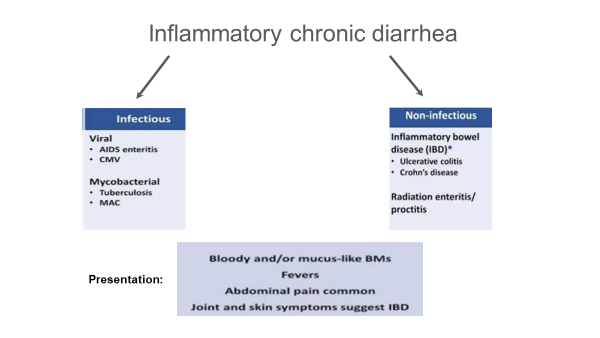 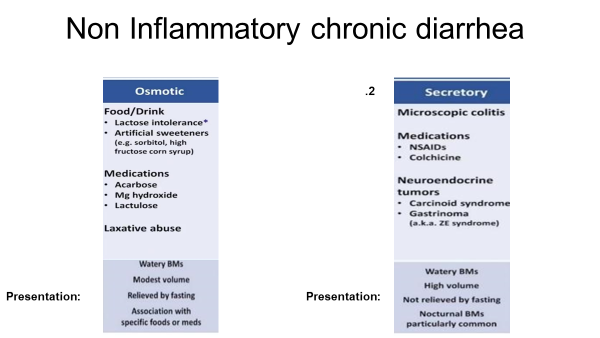 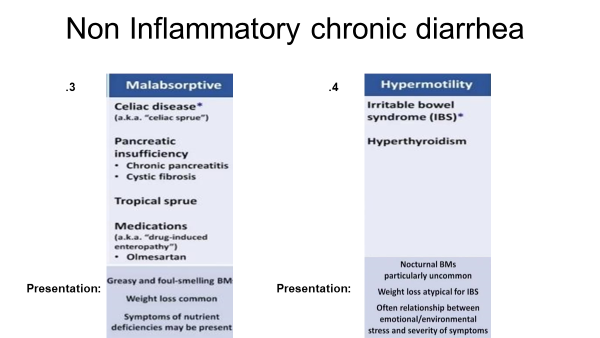 alcohol consumption.
 
post cholecystectomy.

Small intestinal bacterial overgrowth (SIBO) :

              Dysmotility : diabetes, systemic sclerosis. 
         Surgery and strictures : complication of diverticulitis or      crhons disease, abdominal surgery (subtotal gastrectomy)
         Symptoms :
                    Diarrhea 
                    Bloating 
                    Nutrients deficiency 
                    unintentional weight loss 
                    steatorrhea
other causes of chronic diarrhea :
History
For:
Chronology of diarrhea:
                    ask about: (duration, episodic or continuous, nocturnal episode)
 
Characteristics of stool:
                    ask about: (bloody, fatty, watery) 

Triggers:
                    ask about: (specific food or emotional stimulation)
 
Response to fasting

Presence of associated symptoms :
                    ask about:(fever, abdominal pain, fecal incontinence, weight loss)

Medications history 

Travel history 

Environmental exposure:
                    ask about: (contaminated food or water)

Abdominal surgery

HIV risk factors 

Family history of IBD, IBS
Physical examination
1- Vital signs :
                Blood pressure 
                Pulse rate
                Temperature 
                Respiratory rate
2- dehydration:
3.Nutitional status 

4.Abdominal examination:
 ascites ,organomegaly and palpale masses

5.Rectal examination:
Perianal fistulas,abcess and anal sphincter tone

 6.thyroid examination; if hyperthyroidism is suggested by history

7.test stool for occult blood
Weight loss, muscle wasting: malabsorption, neoplasm, IBD
 Abdominal pain: obstruction, IBD 
Bloating: Malabsorption
Joint pain: IBD
systemic symptoms: Hyperthyroidism, DM, adrenal insufficiency
EXAMINATION FOR CHRONIC DIARRHEA
Management of acute diarrhea:
1.general supportive :
Fluid repletion
Diet 
2.antimotility drug : 
loperamide
3.antibiotic 
not routinely used in adults with acute diarrhea (risk of C. difficile, eradication of normal flora, bacterial resistance) unless:Severe disease (>6 motions per day, high fever, hospitalization for volume repletion)Invasive bacterial infection (bloody diarrhea) Age >70, immunocompromised patients.
Management of chronic diarrhea
1.fluid repletion
 
2.treat the underlying cause

3.empiric therapy is selected in patient :
                              Antibiotic for small intestine bacterial overgrowth
                              Lactose restriction in patient with lactose intolerance 
                              Cholestyramine for bile acid diarrhea
Thank you